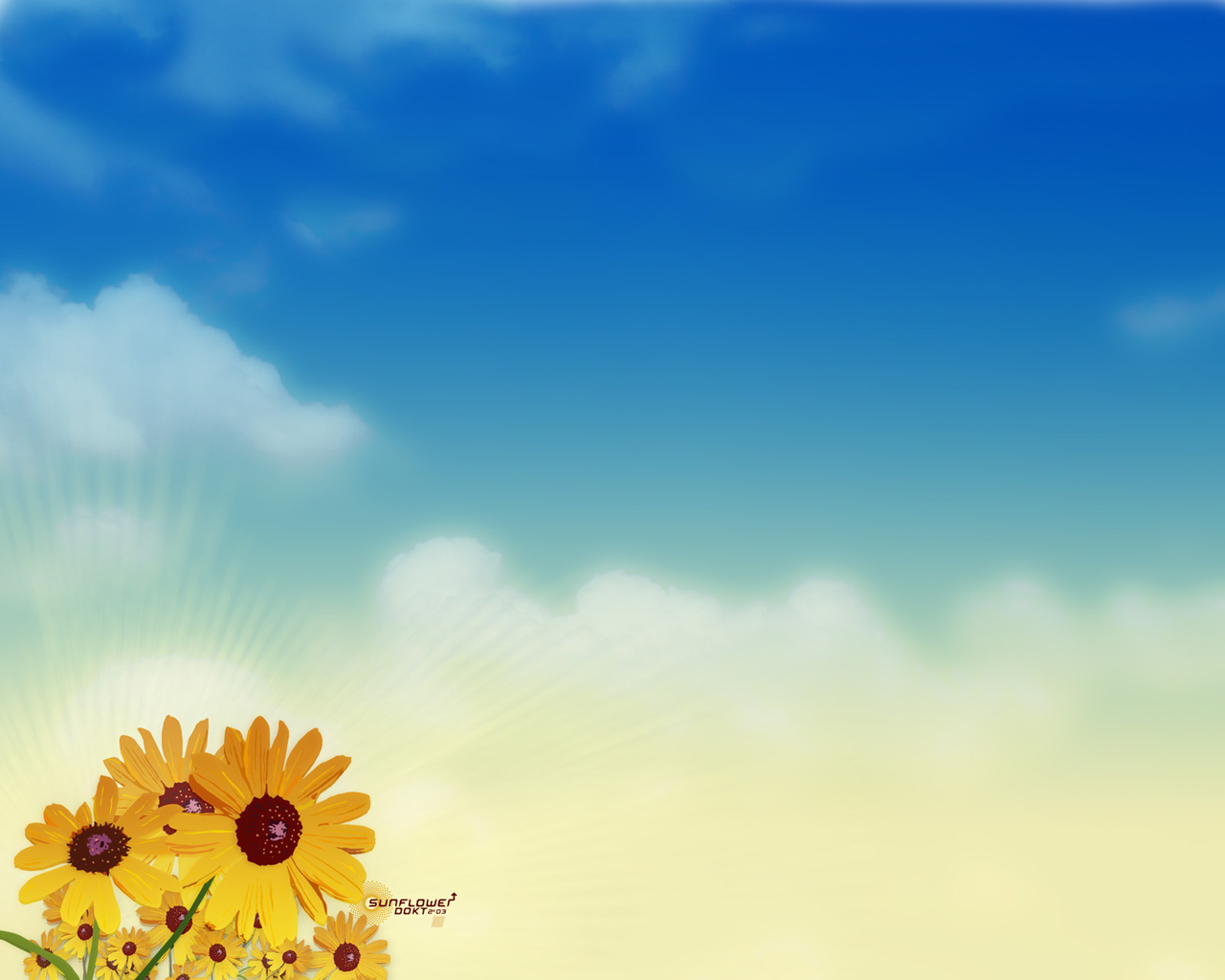 Lớp 3
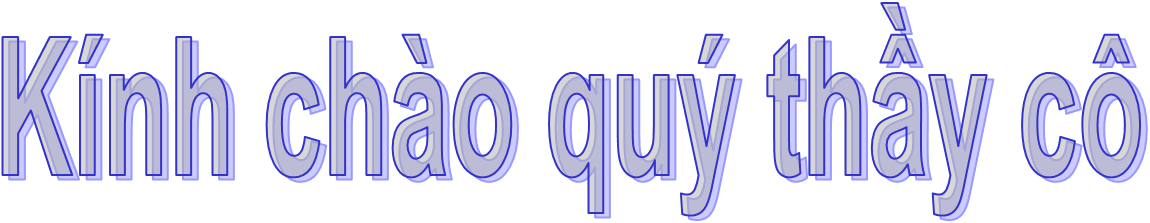 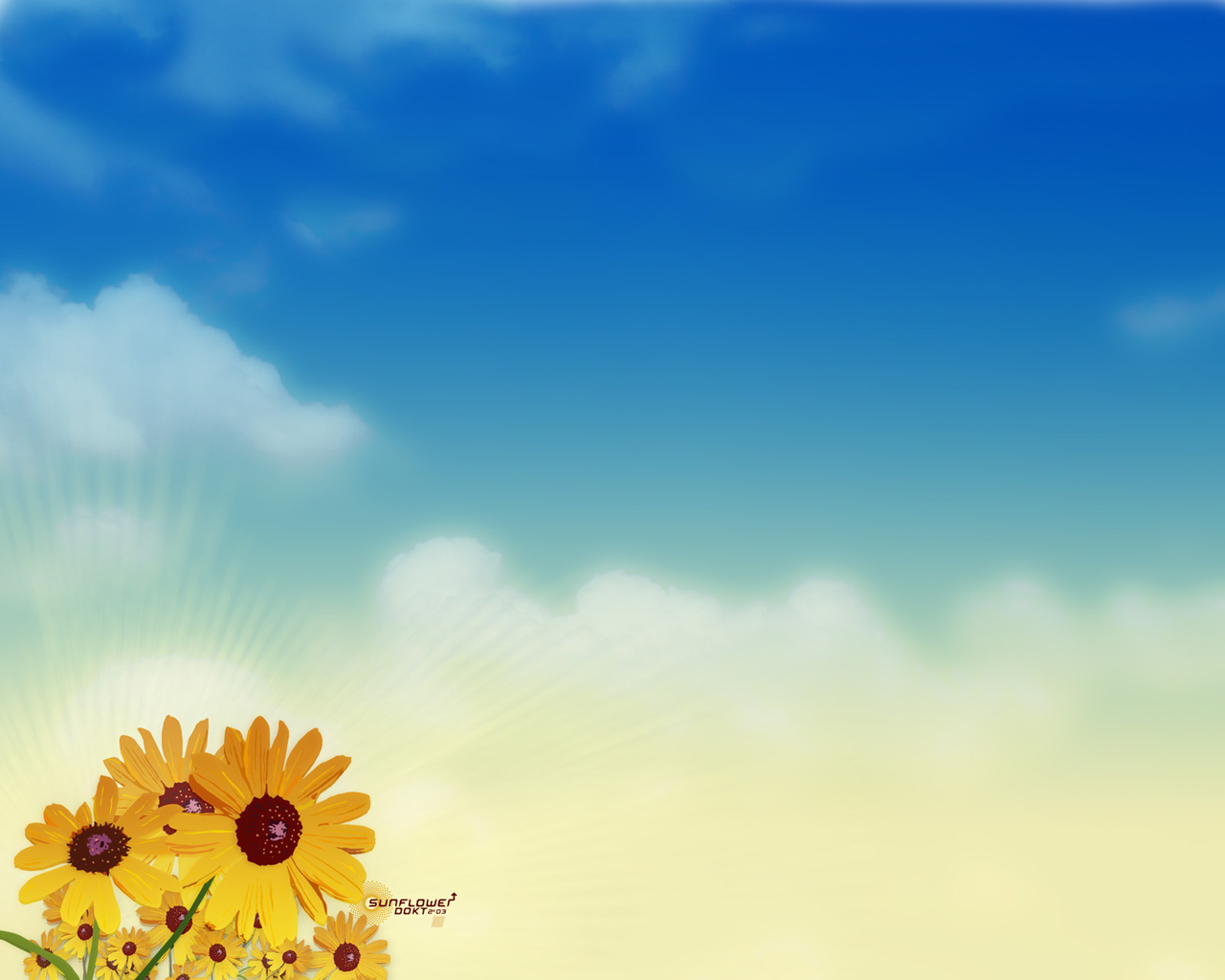 Kiểm tra sự chuẩn bị
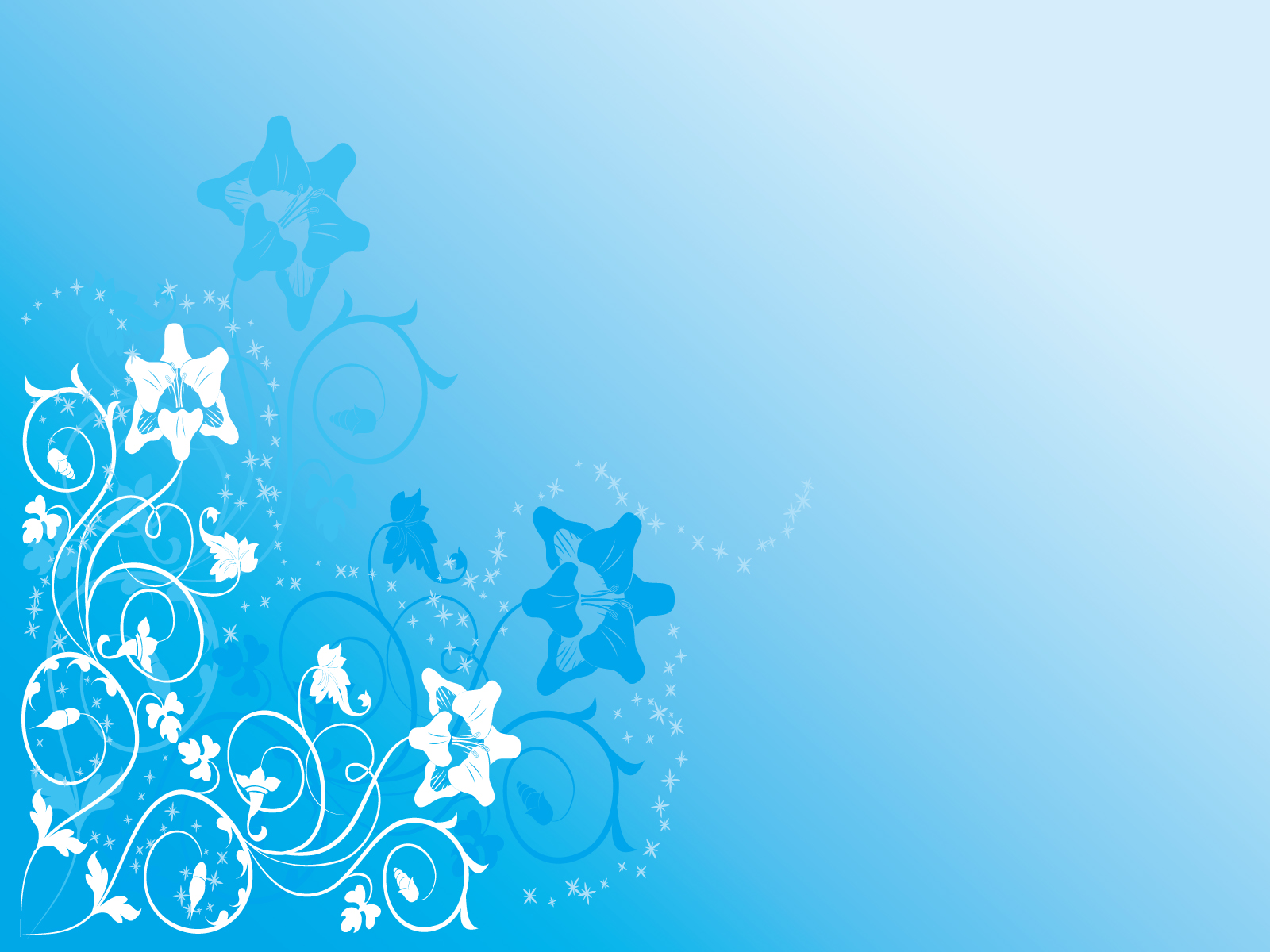 Cắt, dán chữ V
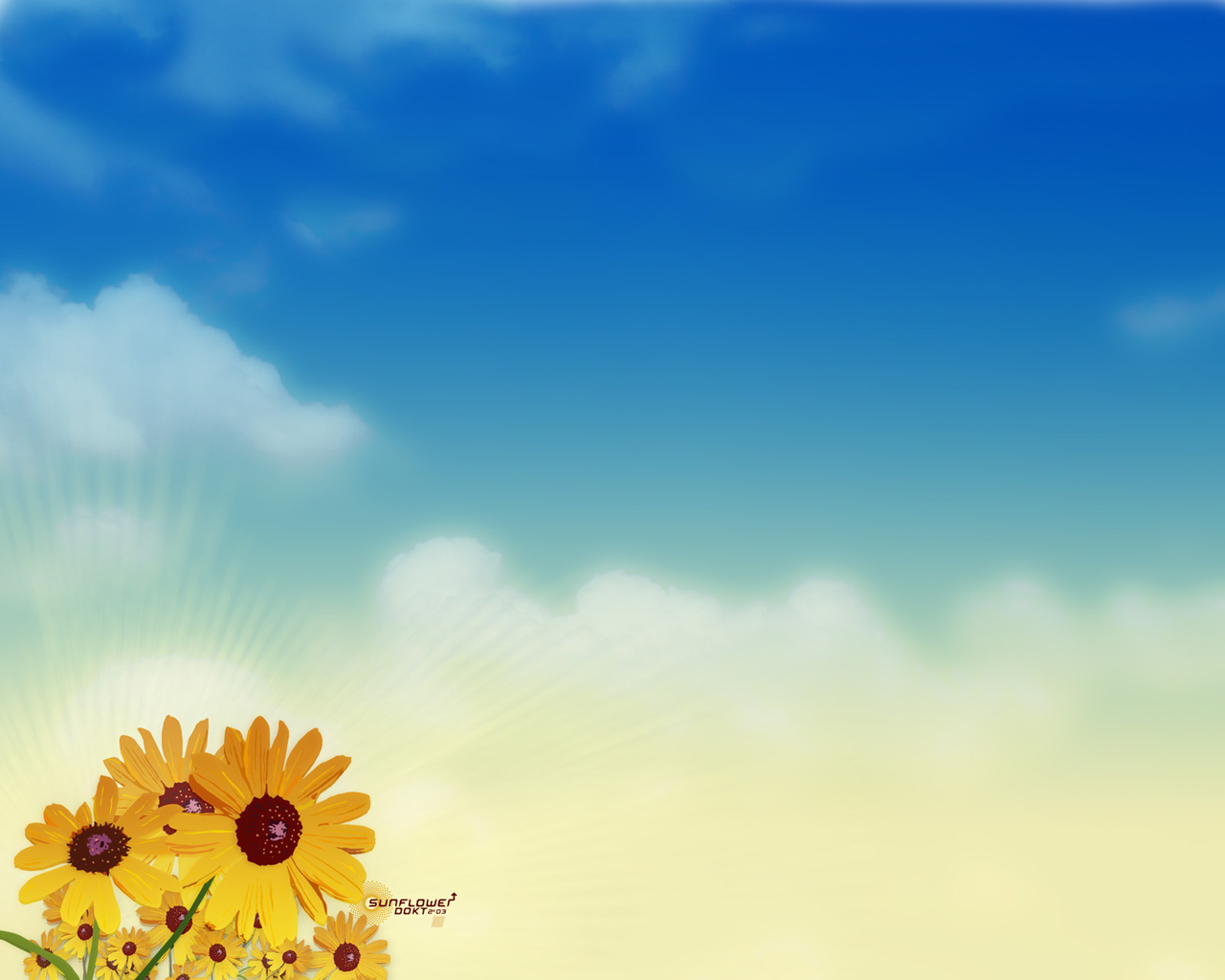 Cắt, dán chữ V
Hoạt động 1: Quan sát nhận xét
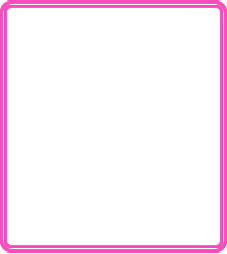 Giới thiệu mẫu chữ V
Nét chữ rộng mấy ô?
Chữ V có nửa bên trái và nửa bên phải như thế nào?
Nếu gấp đôi chữ V theo chiều dọc em thấy như thế nào?
Hình 1:
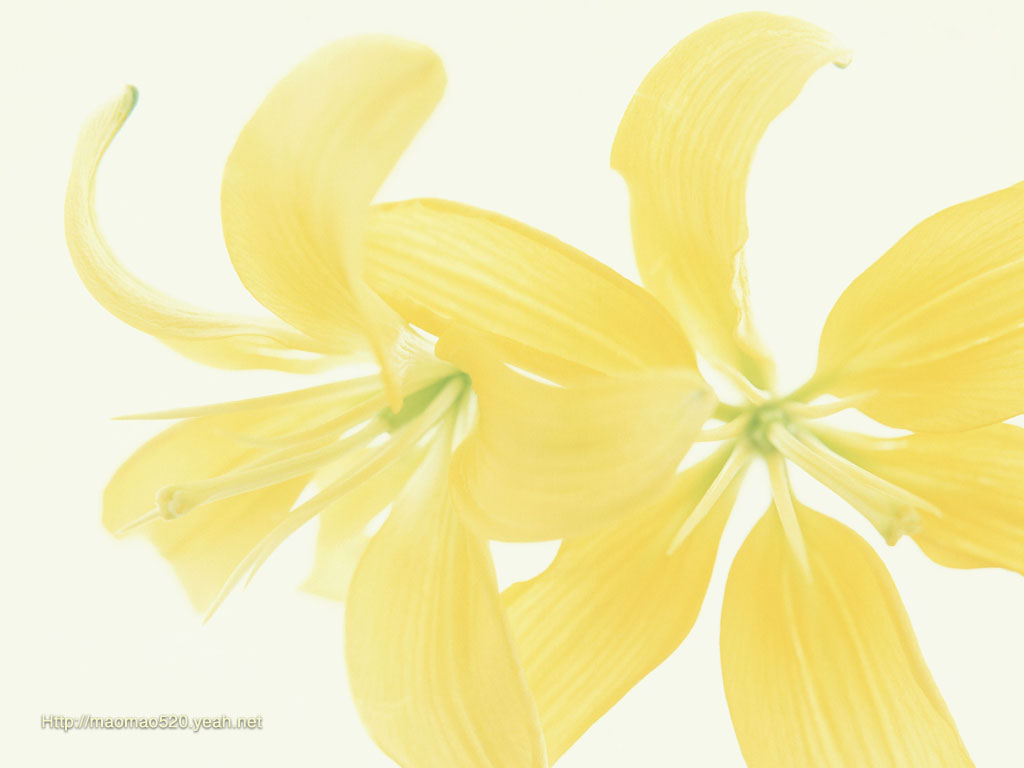 Kết luận:
Nét chữ rộng 1 ô
Chữ V có nửa bên trái và nửa bên phải giống nhau
Nếu gấp đôi chữ V theo chiều dọc thì nửa bên trái và nửa bên phải của chữ trùng khít nhau
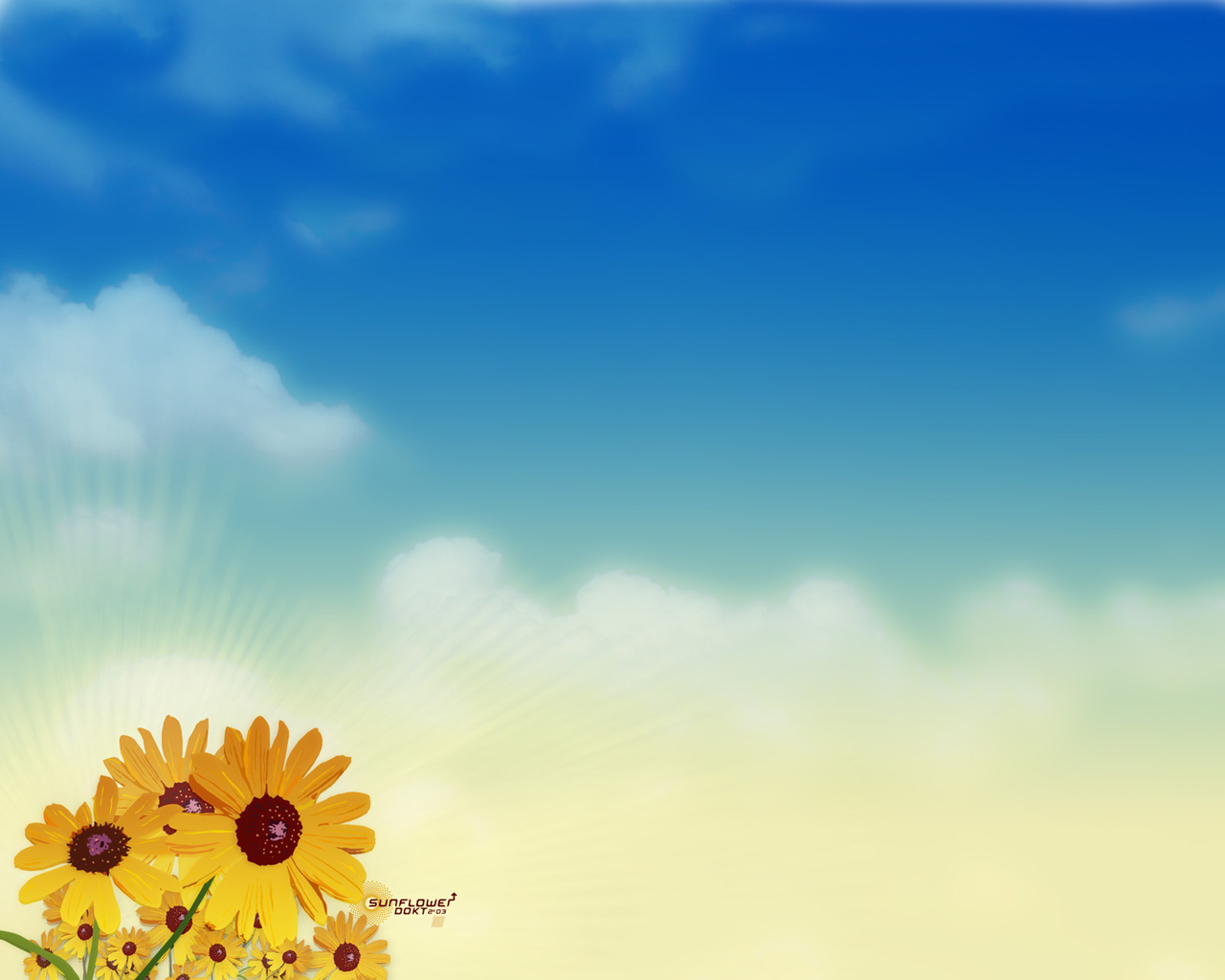 Hoạt động 2 
Hướng dẫn mẫu
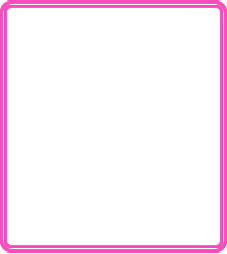 Bước 1: Kẻ chữ V
Lật mặt trái của tờ giấy thủ công, kẻ, cắt một hình chữ nhật có chiều dài 5 ô rộng 3 ô
Gấp đôi hình chữ nhật theo chiều dài.
Hình 2
1Ô
Chấm một điểm tại nữa hình còn lại, 1 điểm thứ ô thứ 3 tại nếp gấp, kẻ đường xéo nối 2 điểm vừa chấm.
5Ô
Chấm 1 điểm tại góc phía trên, điểm thứ 2 tại ô thứ 5 ngay phần nữa hình còn lại. Kẻ đường xéo nối 2 điểm vừa chấm.
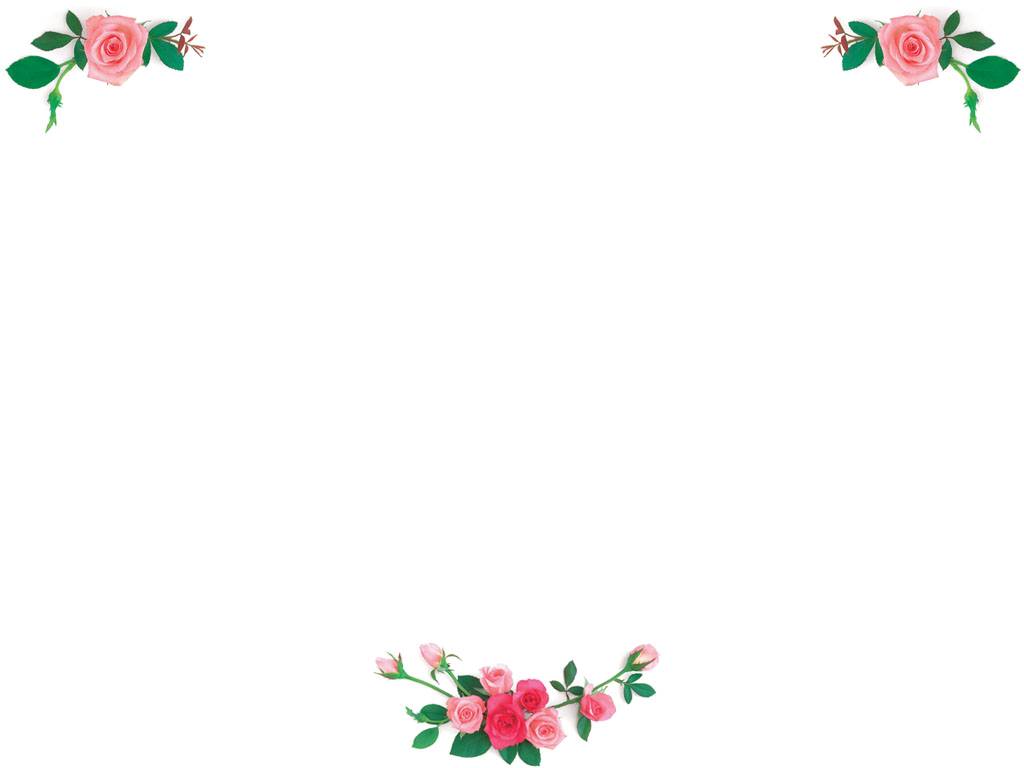 Bước 2: Cắt chữ V
Cắt theo đường vừa kẻ, bỏ phần gạch chéo 
Mở ra, được chữ V như chữ mẫu
Hình 3
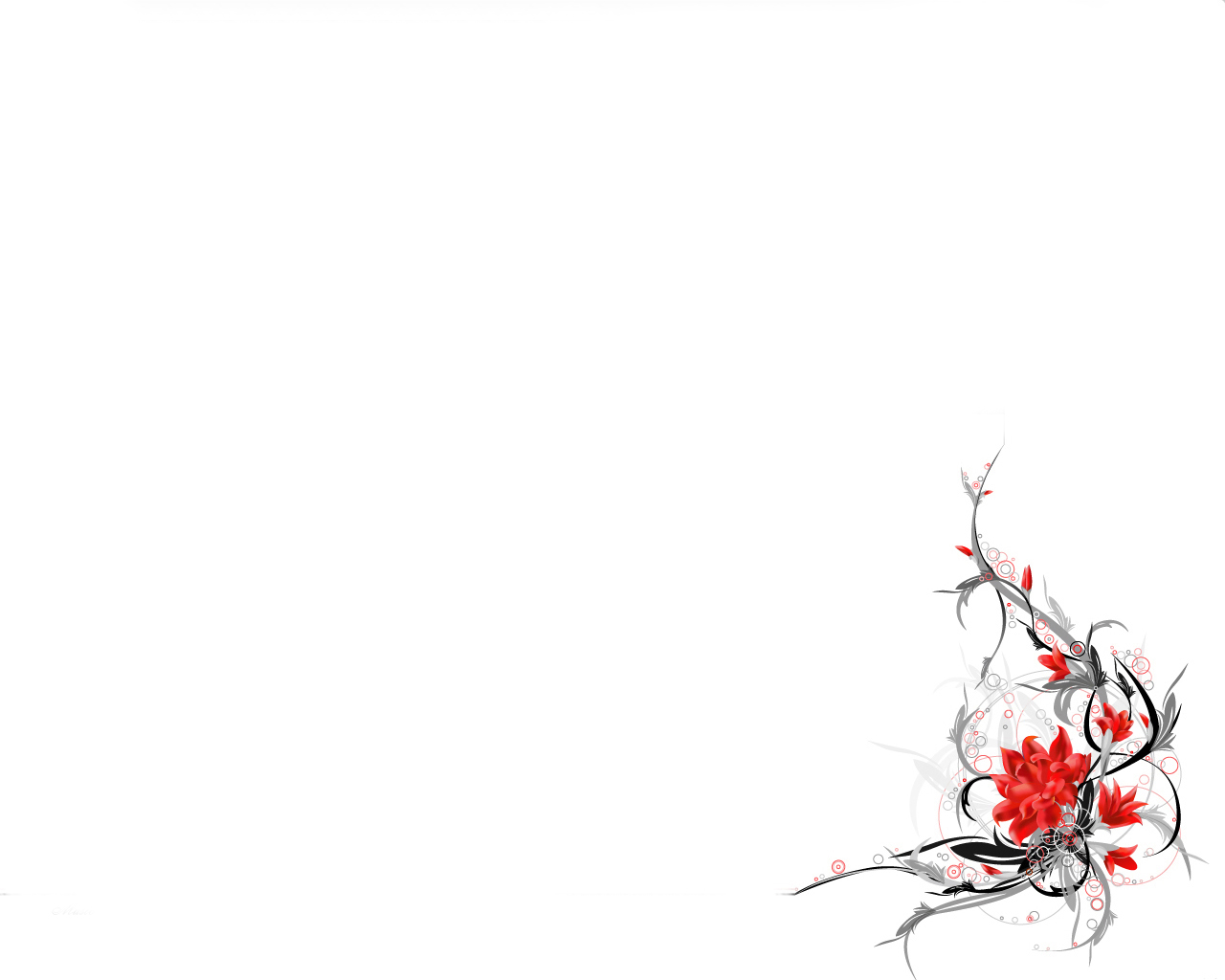 Bước 3: Dán chữ V
Kẻ một đường chuẩn. Đặt chữ V mới cắt vào đường chuẩn cho cân đối
Bôi hồ vào mặt kẻ ô và dán vào vị trí đã định
Hình 4
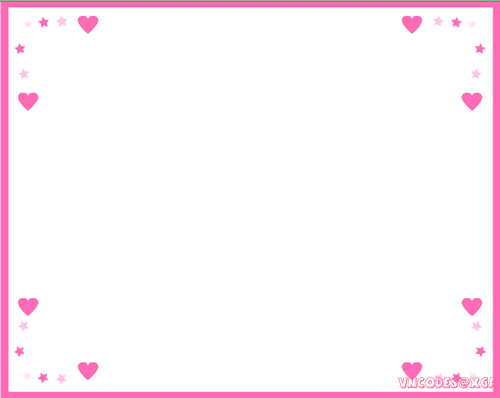 Kết luận:
B1: Kẻ chữ V    B2: Cắt chữ V     B3: Dán chữ V
1Ô
5Ô
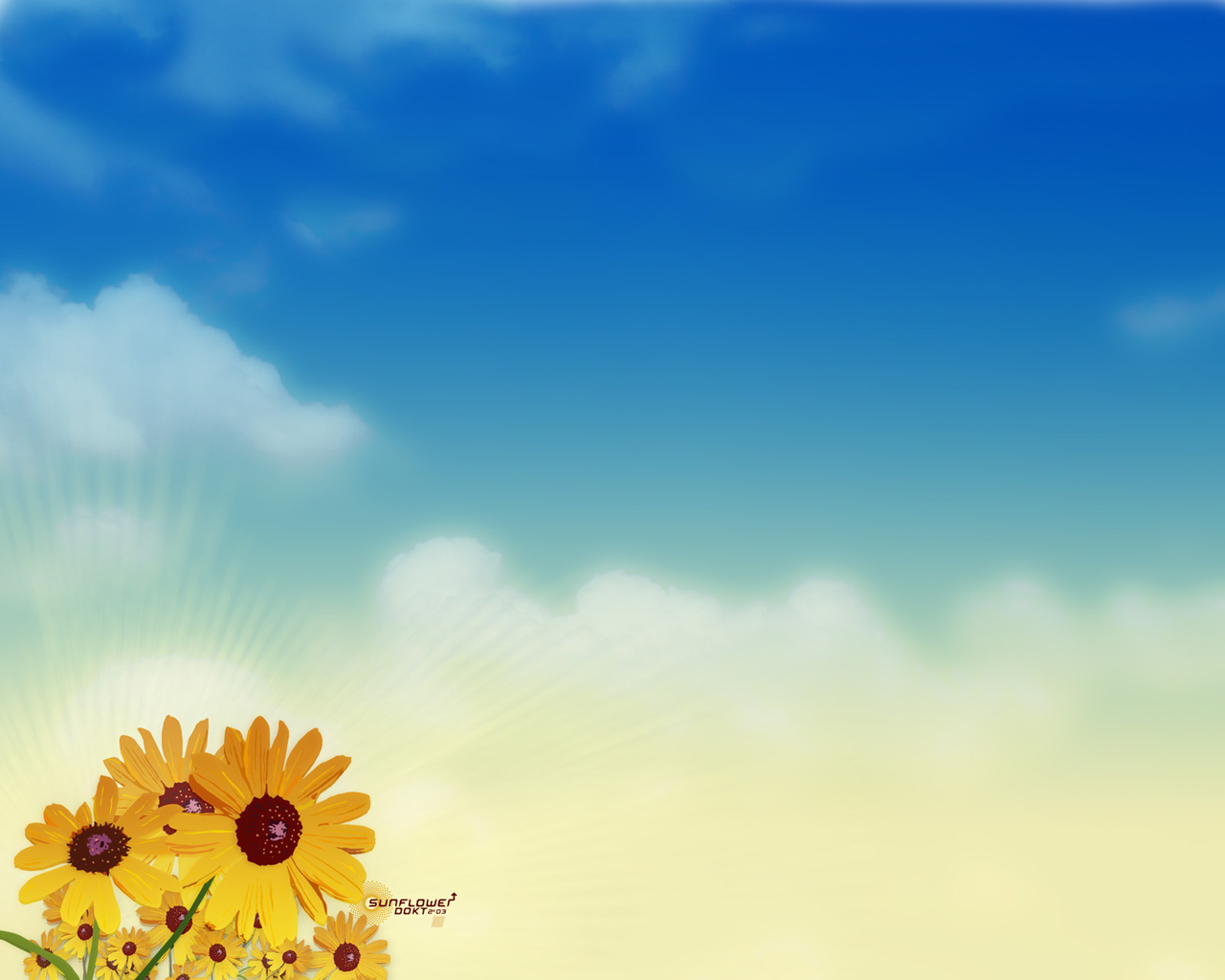 Hoạt động 3: 
Học sinh thực hành
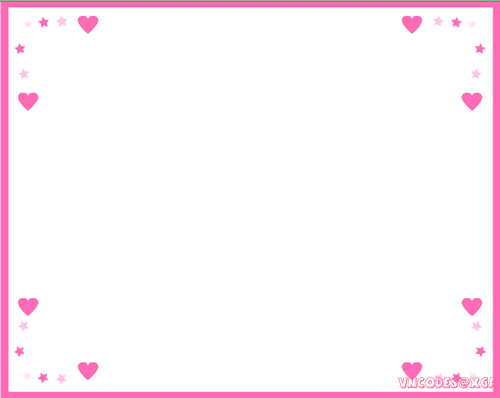 Quy trình cắt, dán chữ V
B1: Kẻ chữ V    B2: Cắt chữ V     B3: Dán chữ V
1Ô
5Ô
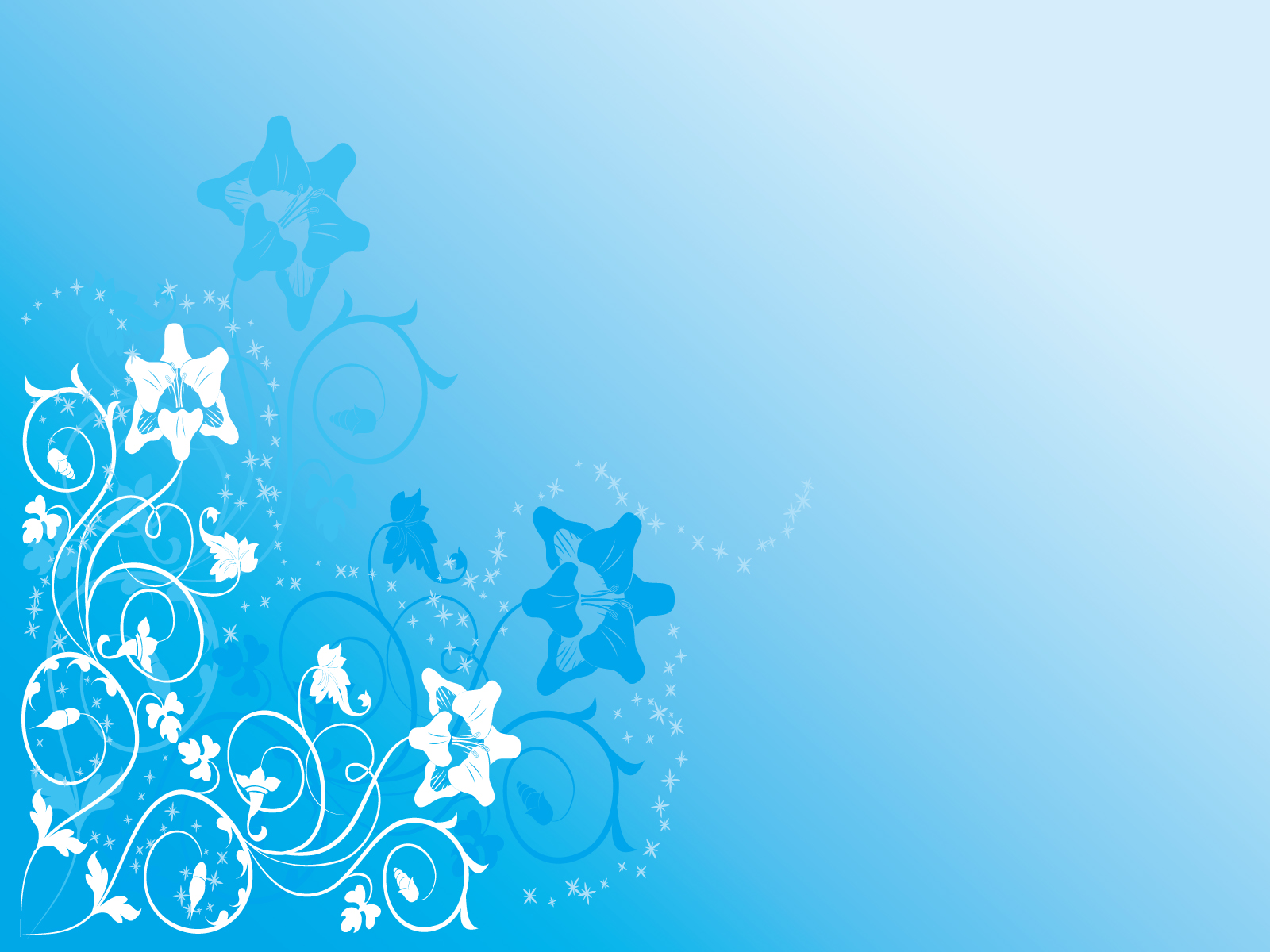 Hoạt động 4
Học sinh trình bày sản phẩm
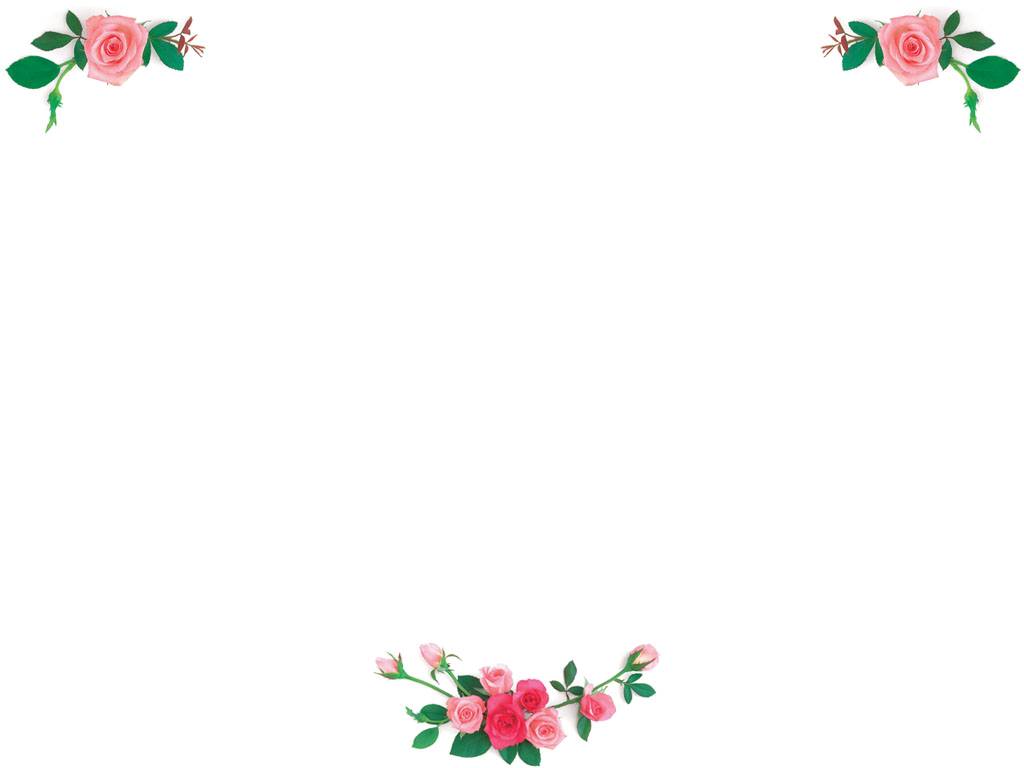 Củng cố:
Quy trình cắt, dán chữ V gồm mấy bước?
Bước 1: Kẻ chữ V
Bước 2: Cắt chữ V
Bước 3: Dán chữ V
Dặn dò:
Về nhà cắt, dán lại chữ V để nắm được quy trình
Chuẩn bị giấy thủ công, thước kẻ, bút chì, kéo thủ công, hồ dán để học bài “Cắt, dán chữ E”
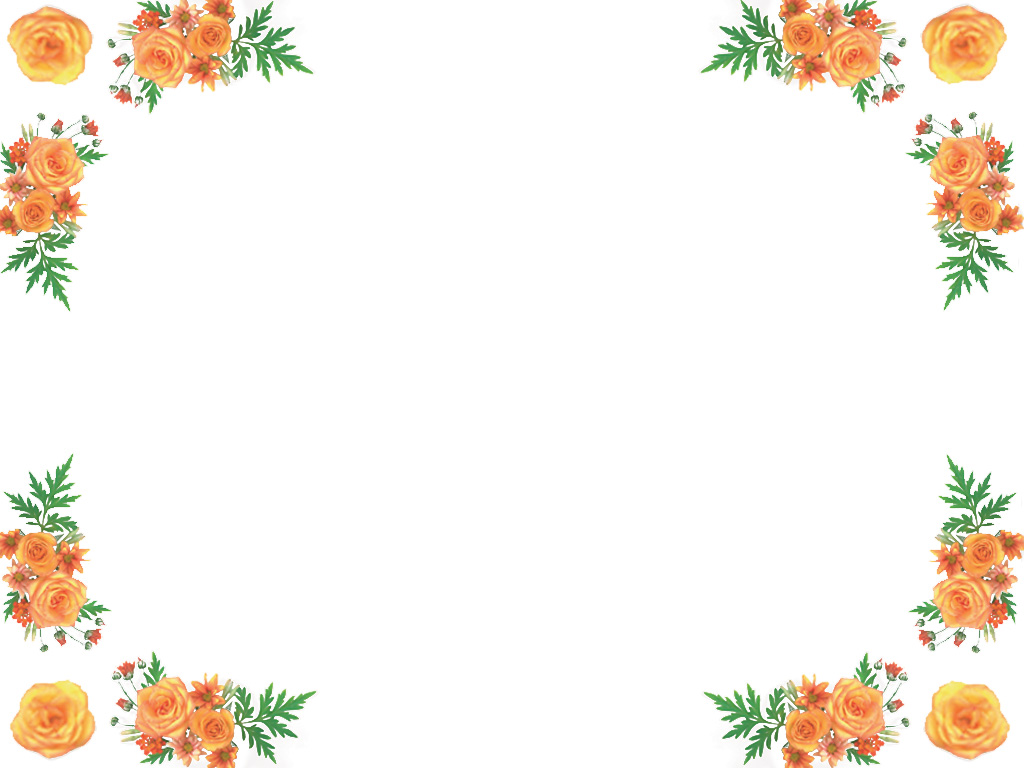 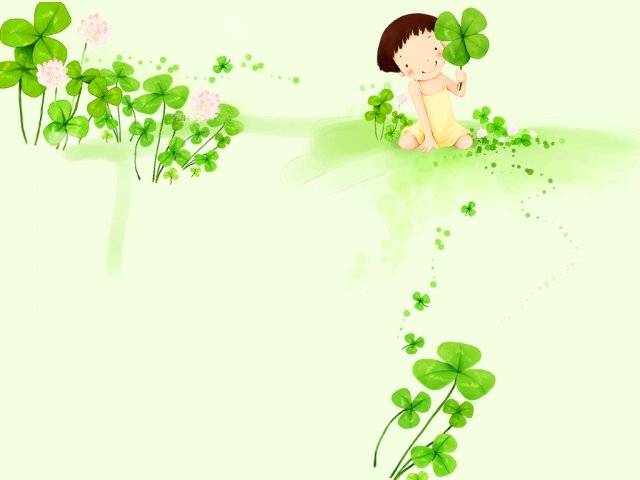 Xin chaân thaønh caûm ôn 
caùc thaày coâ ñaõ tôùi thaêm lôùp, döï giôø.
Chaøo caùc em thaân yeâu!